О Проекте документа "Основы государственной  политики в области  ИРКДна период до 2030 года»
29.03.2013
29 марта 2007 г. , г. Калуга
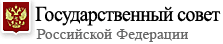 Заседание президиума Государственного совета
«О развитии ракетно-космической промышленности и повышении эффективности использования результатов космической деятельности в России».
Заседание проводил 
Президент РФ В.В.Путин.
Ведущий констатировал:


"…эта работа пока далека от системной. Она происходит или проводится от случая к случаю. Основная причина – отсутствие здесь осмысленных и хорошо просчитанных государственных подходов. Если говорить прямо, то предметно этими вопросами пока не занимались."


"…в сфере применения результатов космической деятельности мы все еще значительно отстаем от потребностей экономики и запросов людей. И должны сделать все возможное, чтобы радикально повысить эффективность космических услуг. "
Прошло 6 лет и мы обсуждаем Проект документа "Основы государственной  политики в области  использования  результатов космической  деятельности в интересах  модернизации  экономики Российской Федерации и развития её регионов на период до 2030 года"
Было бы логично дать в Общей части либо в Пояснительной записке анализ текущей ситуации и того, что было достигнуто за прошедший срок.
В проекте только кратко указано: 
«…Однако темпы внедрения РКД в деятельность государственных органов управления всех уровней, масштабы использования космических продуктов (работ, услуг) в различных секторах экономики в настоящее время нельзя признать достаточными."
Из-за нежелания предметно разобраться в ситуации с ИРКД и причинах торможения проистекает ряд недостатков Проекта,  в том числе и концептуального характера.
Другой причиной является привычная путаница и смешение понятий "стратегия" и "политика".
Первый такой недостаток - уже в названии документа.

Указание времени действия  до 2030 г. не характерно для политики - политика может измениться завтра, а может сотни лет оставаться неизменной.
III. Принципы государственной политики в области  использования РКД
Принципы - один из важнейших элементов такого рода документов.

Они показывают в каком направлении действовать, если нет прямых указаний в документе.
При формулировке принципов необходимы:

  Ясность, 
  Конкретность, 
  Лаконичность.
Всего разработчиками предложено 7 принципов
(Ред.25.03.2013)
а) системный, инфраструктурный, программно-целевой и проектный подход к использованию РКД и созданию продуктов на их основе;

Ни о чем.

б) рациональное сочетание инструментов государственного регулирования и рыночных механизмов, в том числе основанных на принципах государственно-частного партнерства;

«Рациональное сочетание» может быть каким угодно. 
Остается ГЧП. Разумно – «государственное содействие развитию ГЧП»

в) комплексный подход к использованию РКД; 

Ни о чем.
г) обеспечение свободного доступа граждан Российской Федерации, юридических лиц к информационным ресурсам и продуктам, создаваемым с использованием РКД, в соответствии с действующим законодательством;

А сегодня доступ обеспечивается не в соответствии с законодательством? 
Если в этой части что-то надо менять (а надо) – следует сказать что.


д) обеспечение технологической и программно-аппаратной независимости Российской Федерации в использовании РКД, развитие и совершенствование отечественных программно-технологических платформ, основанных на использовании РКД, при решении задач управления государством, отраслями экономики, регионами, муниципальными образованиями, мониторинга критически важных и (или) потенциально опасных объектов инженерной инфраструктуры страны, социально-значимых объектов и особо охраняемых территорий;

Две разные вещи в одном принципе… Излишний и неполный перечень.
е) защита государственных интересов Российской Федерации в области использования РКД доступными в рамках международного права мерами и средствами;

Важный момент – но кто именно будет защищать?

ж) обеспечение информационной безопасности при создании космических продуктов и оказании космических услуг.

Безопасность кого/чего? От кого/чего?
Антивирусной программы достаточно? 
Или еще что-то надо?  
Если что-то еще – надо об этом и говорить.
IV. Главная цель и приоритеты государственной политики в области использования РКД
Редакция 25 марта дает существенно лучший вариант формулировок. Возможно, потребуется детализация.
V. Задачи государственной политики в области использования РКД
Задачи в сформулированном виде - относится к документу типа "стратегии". Многие из них носят даже тактический характер и являются задачами организации-разработчика проекта документа.
Исходя из сказанного (и не сказанного) данный вариант Проекта представляется мне концептуально и по редакции неудовлетворительным, его подписание Президентом в таком виде - в высшей мере сомнительным.


Тогда, каким бы мог быть "правильный" документ?
Рассматривая этот вопрос, рационально отталкиваться от слов Президента РФ, сказанных 6 лет назад:

«И мы не сможем эффективно развивать отрасль, если каждый участник экономической деятельности в стране и каждый гражданин России не поймет, как он может для своих целей использовать результаты космической деятельности и какие космические услуги в каждом конкретном случае могут быть использованы.» - В.Путин.
Государственная политика в области ИРКД (как документ) должна содержать:
 Схему взаимодействия министерств и ведомств, разделения сфер их ответственности и полномочий.
 Схемы взаимодействия регионов и федеральной власти, схеме и/или принципы разделения обязанностей по бюджетному финансированию.
 Схемы и/или принципы организации государственно-частного партнерства.
 Направления содействия государства развитию частного предпринимательства.
 Предпочтительные для России направления международного сотрудничества.
 Конкретные положения порученческого характера по реализации Политики.
 Ряд других положений…
«Федеральная космическая программа России на 2006-2015 гг.»

«Стратегии развития ракетно-космической промышленности до 2015 г.»

«Основы политики Российской Федерации в области космической деятельности на период до 2020 г. и дальнейшую перспективу»

«Система взглядов на осуществление Россией независимой 
космической деятельности до 2040 г.»

«Государственная программа Российской Федерации «Космическая деятельность России на 2013 - 2020 годы»

Проекты:
«Стратегия развития космической деятельности России до 2030 года 
и дальнейшую перспективу» 

«Основы политики Российской Федерации в области космической деятельности на период до 2030 года и дальнейшую перспективу»
last but not least
Если документ такого типа носит закрытый характер, его разработка и принятие лишены практического смысла. Любой документ стратегического, общего характера может действовать только в том случае, если он известен адресатам. А адресатами таких документов являются все участники данной сферы деятельности и все граждане России.

Если такой документ носит закрытый характер, его провал становятся почти неотвратимым. Это хорошо просматривается на примерах ФКП-2015, Стратегии РКП-2015, Основ Политики-2020, т.е. на примерах всех принятых и закрытых документах стратегического характера.
Благодарю за внимание
Моисеев Иван Михайлович, 

Руководитель ИКП,
Научный руководитель МКК.

i_mois@mail.ru

http://path-2.narod.ru